Cornell SRF New Materials ProgramNb3Sn Development
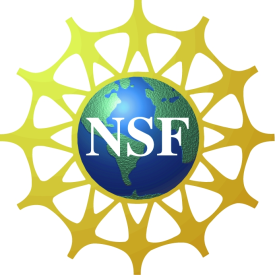 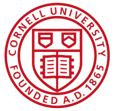 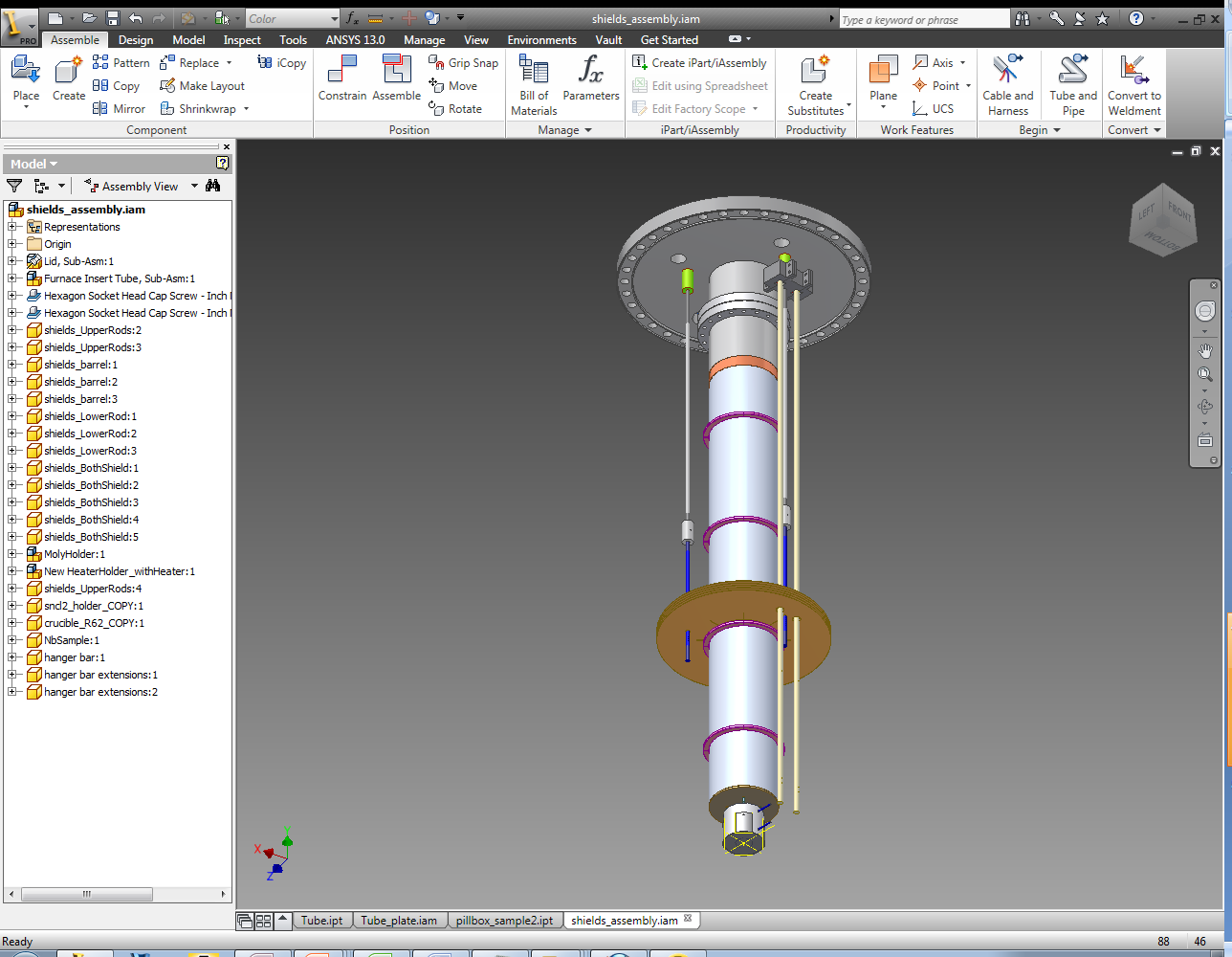 Sam Posen and Matthias Liepe
Cornell University
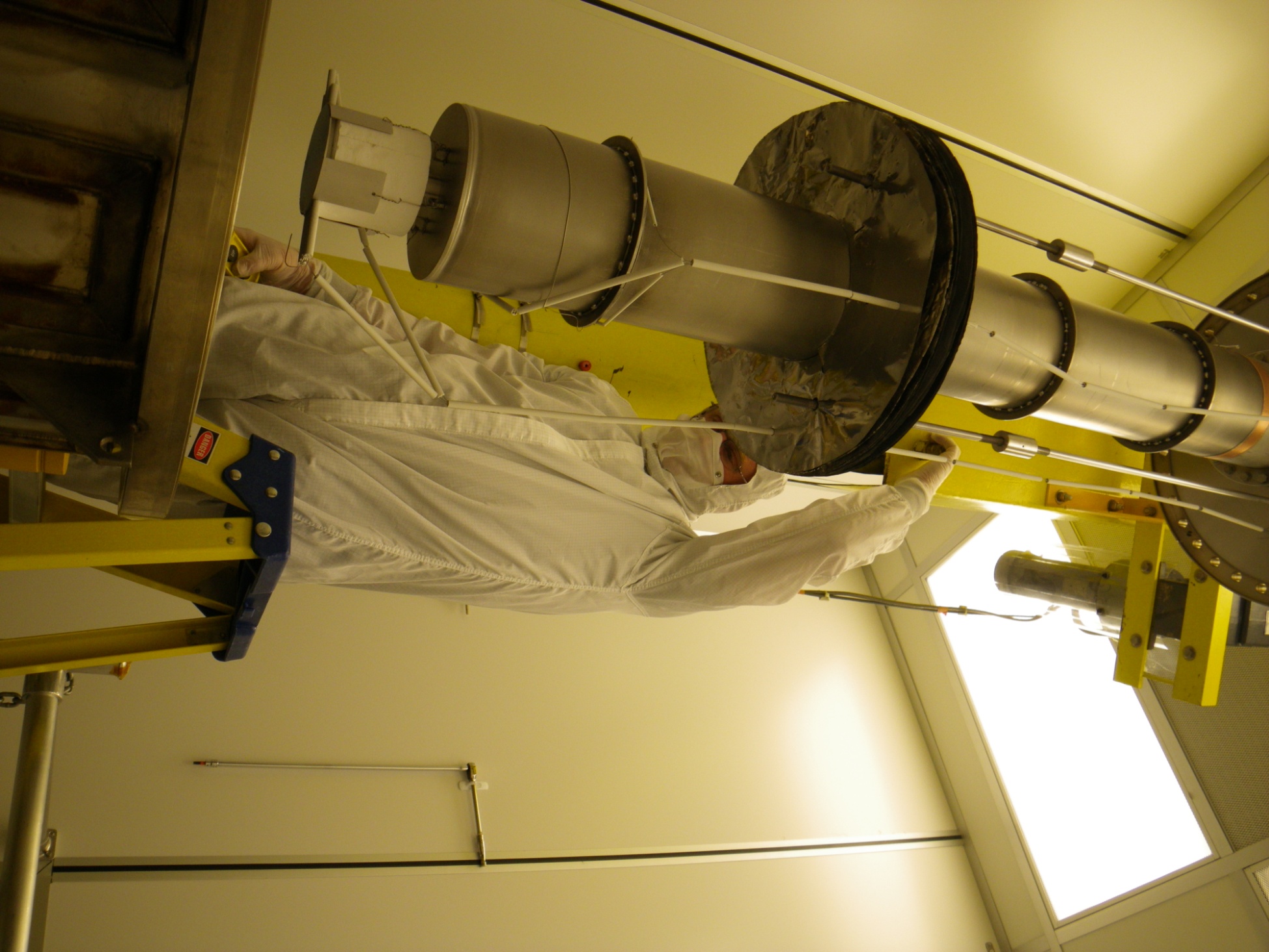 TTC Meeting
6 December 2011
Beijing, China
Motivation: Why Coat Cavities with Nb3Sn?
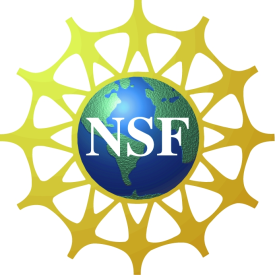 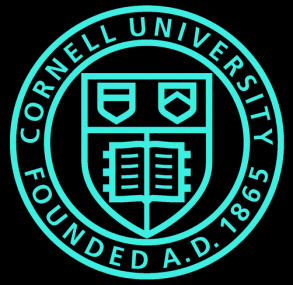 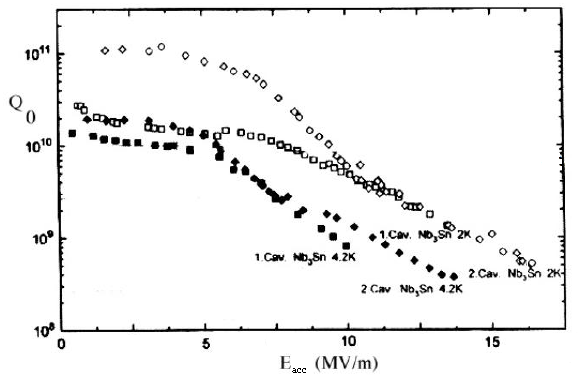 Higher Q0 than Nb for surface fields <~30 mT proven
Higher RF critical field than Nb predicted from theory
Great promise shown in experiments at University of Wuppertal in 80s-90s
We can add techniques that improved the performance of Nb cavities
HPR, EP, 120 deg C bake, CBP, single crystal Nb
2
Coating Mechanism
Vapor Diffusion
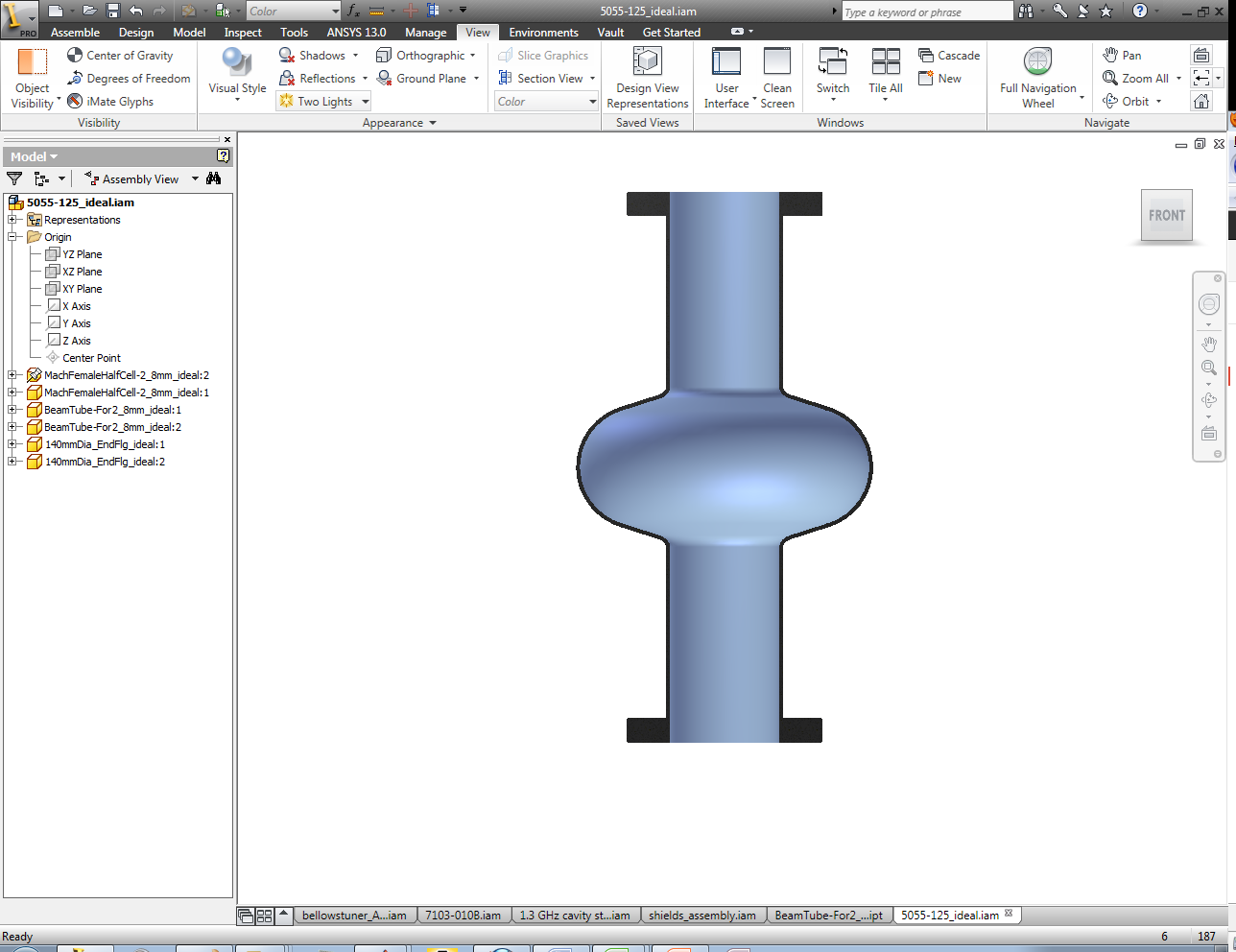 Coating chamber in UHV furnace
Sn vapor arrives at surface
Nb
Nb-Sn interdiffusion
Sn Vapor
Sn
Nb3Sn
By independently controlling Sn vapor abundance, it can balanced with Nb-Sn interdiffusion rate to achieve desired stoichiometry
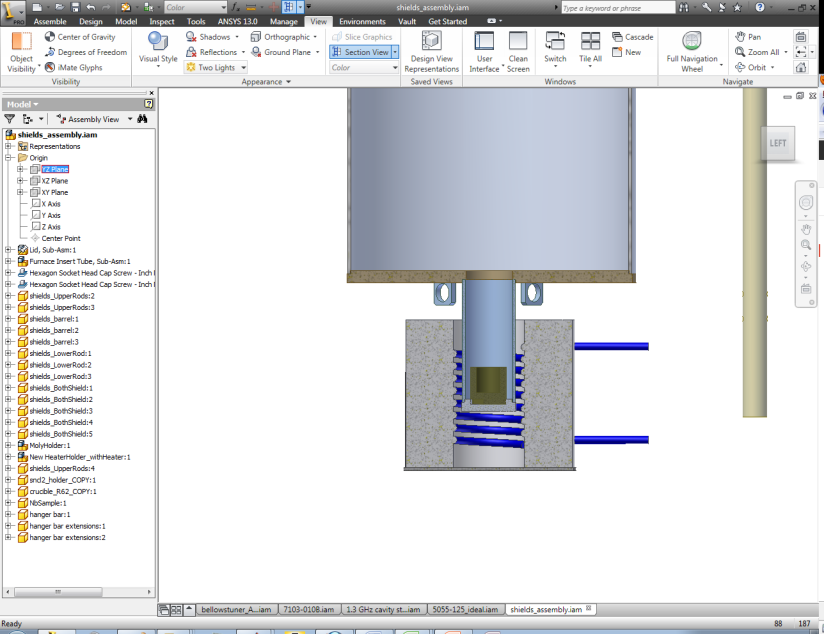 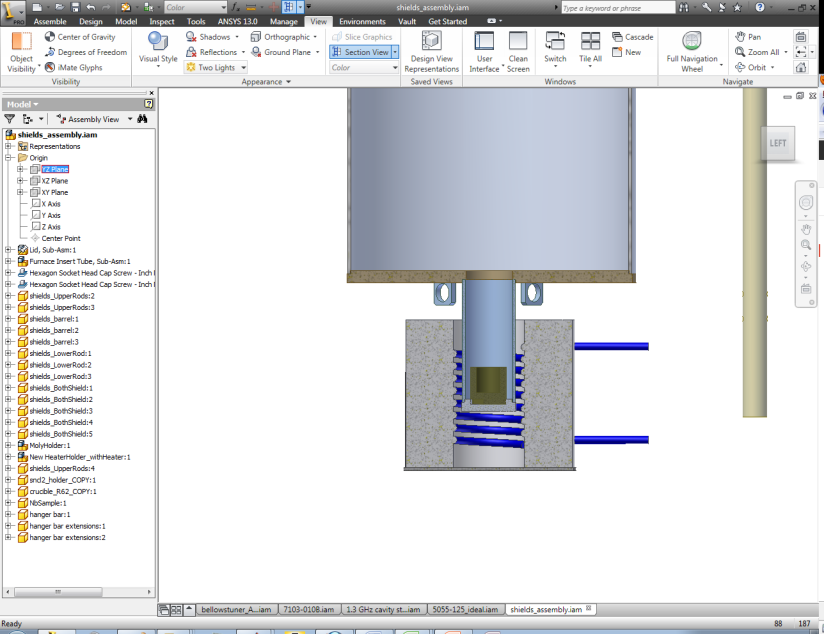 Tf = furnace temperature
    =~1100 C
Ts = Sn source temperature
    =~1200 C
Heater
3
Nb3Sn Coating Chamber
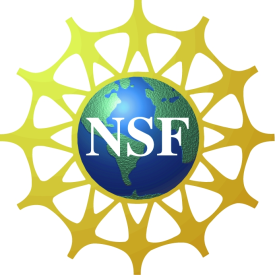 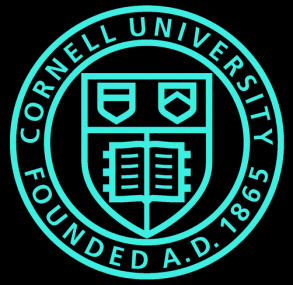 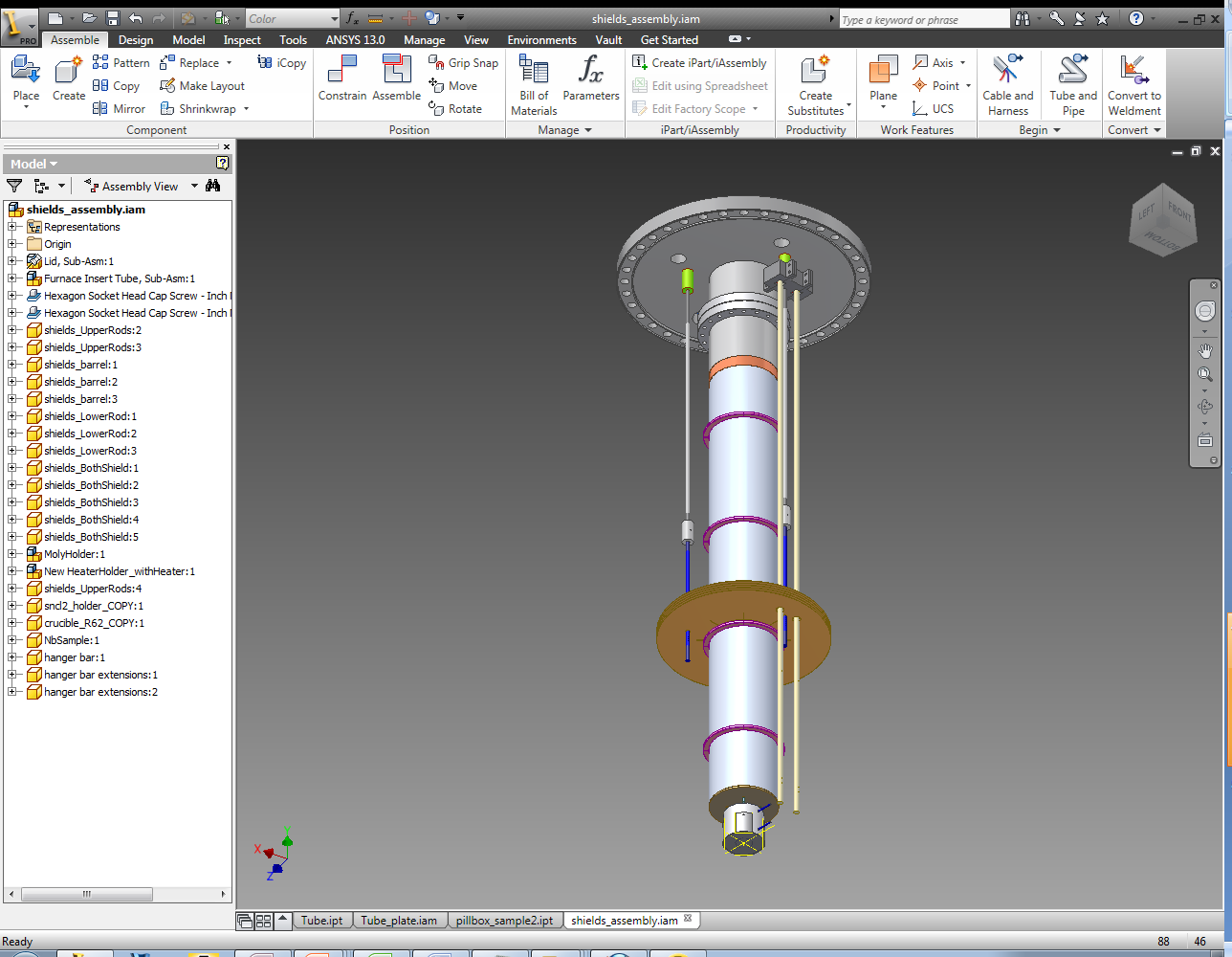 Copper transition weld from stainless to Nb
Coating chamber is inserted into UHV furnace. Separate vacuum system keeps cavity furnace free from tin contamination
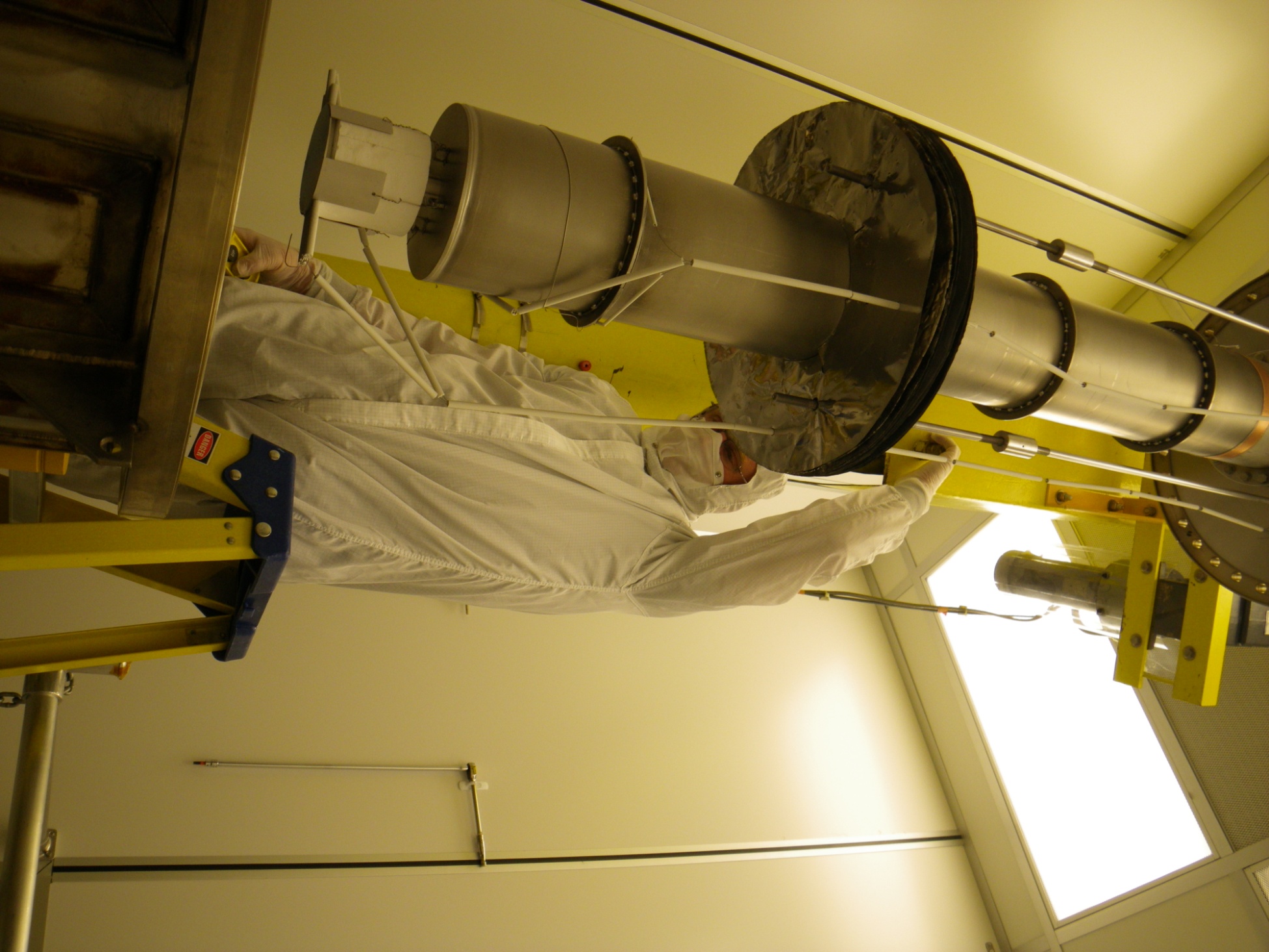 Flange to UHV furnace
Nb heat Shields
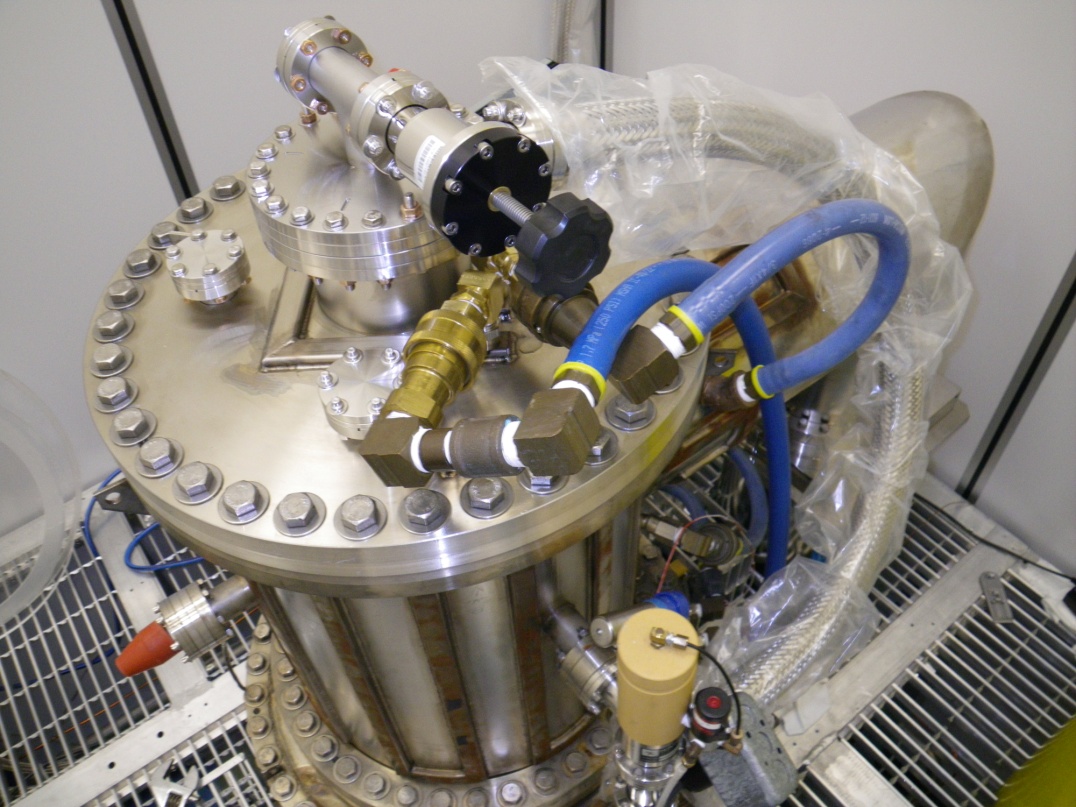 Top of insert
UHV Furnace
Power for heater
4
Accomplishments: Surface Studies of Samples
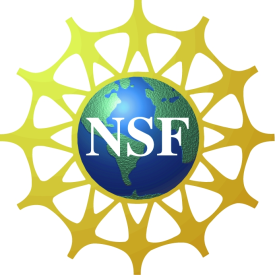 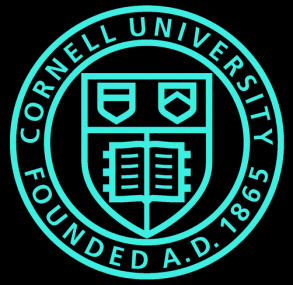 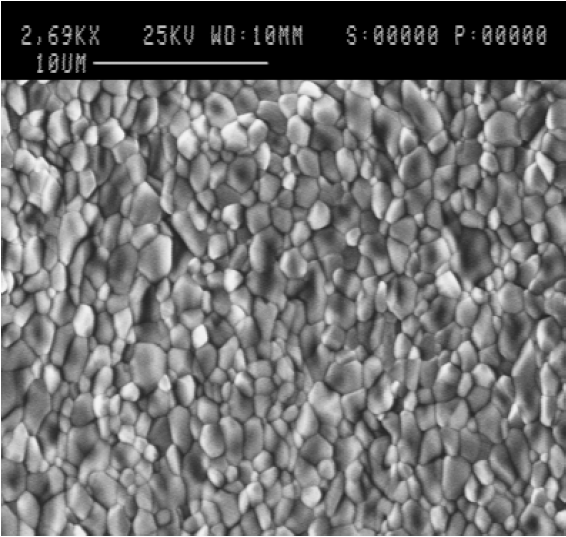 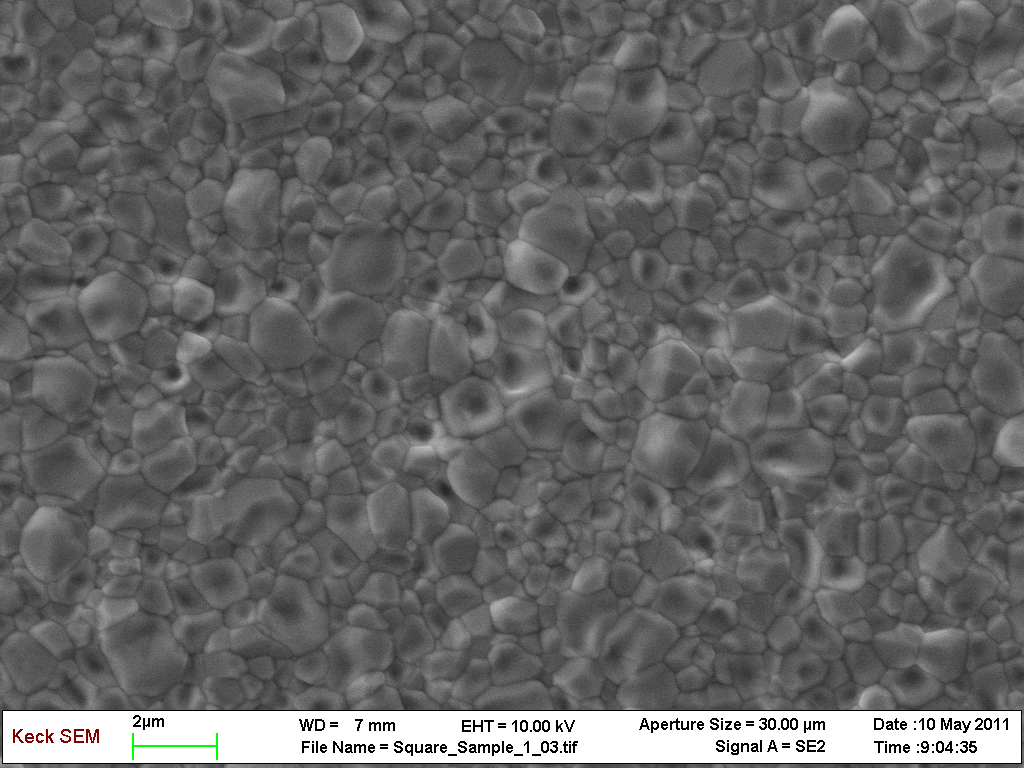 SEM shows micron sized grains similar to Wuppertal
Anodization color indicates Nb3Sn on surface
Wuppertal, 1996
Cornell, 2011
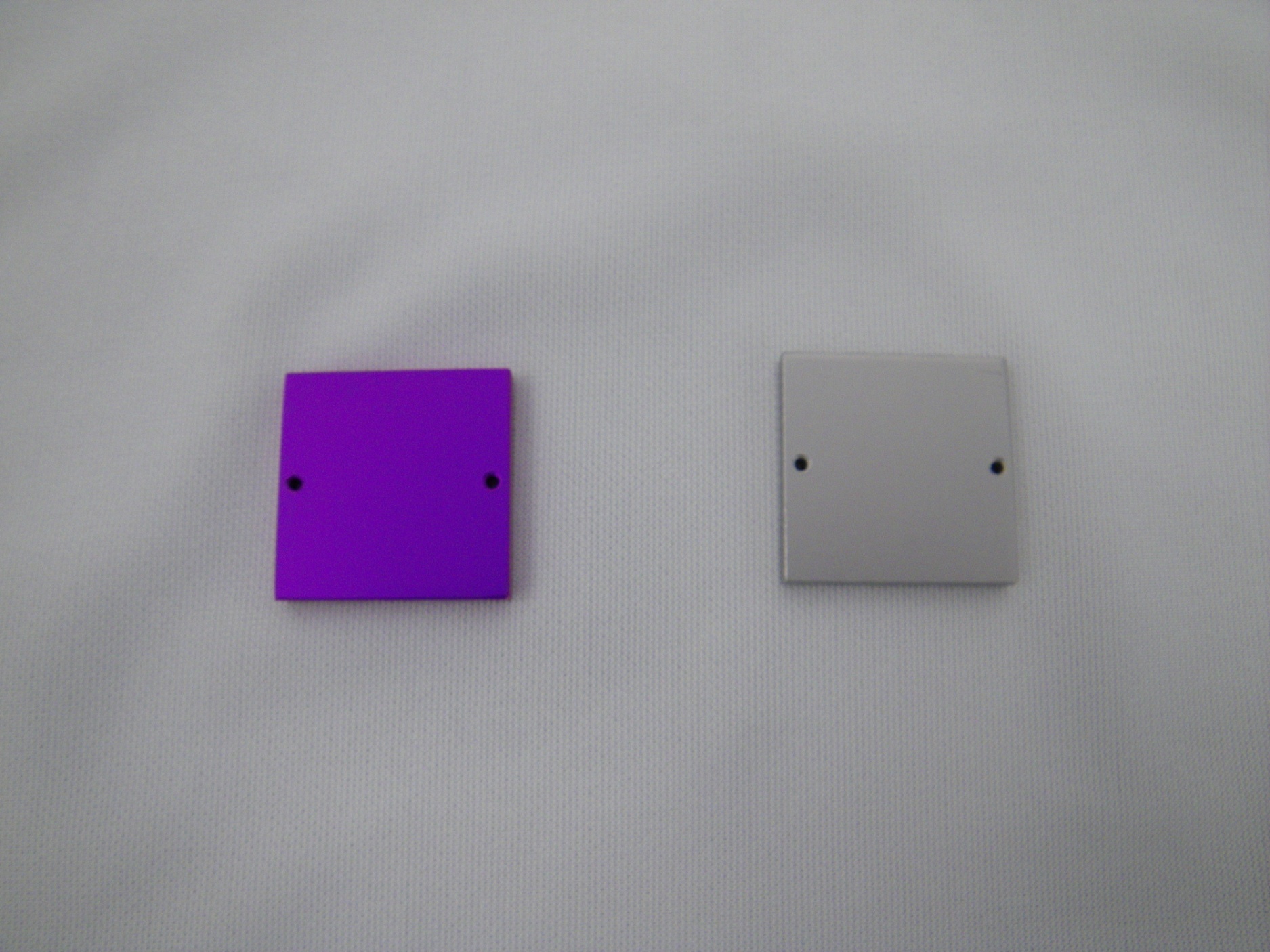 1”
Not anodized
Anodized
5
Accomplishments: X-ray Analysis
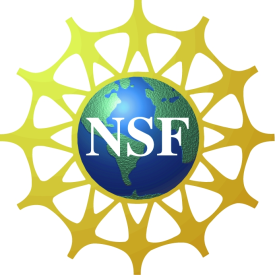 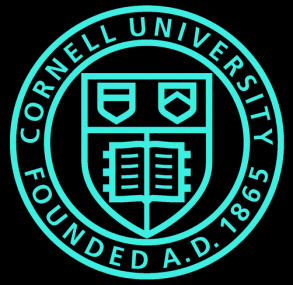 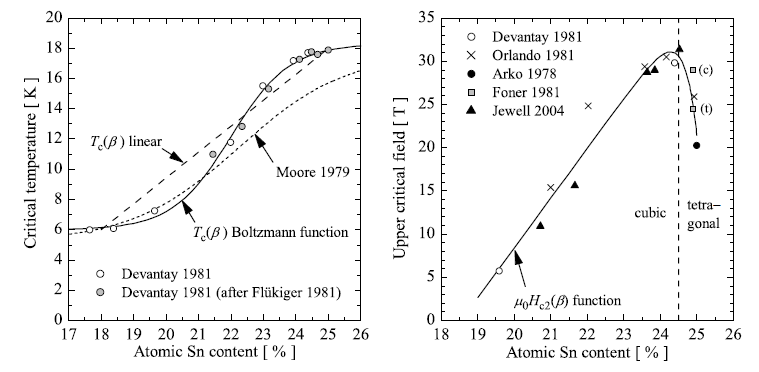 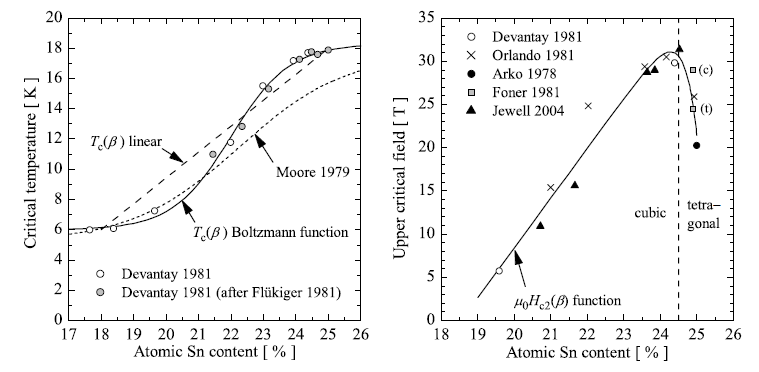 EDX: uniform composition over surface of  24.2±0.5 atm%Sn
XPS: uniform composition to a depth of 1.5 um
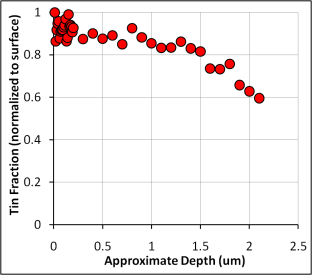 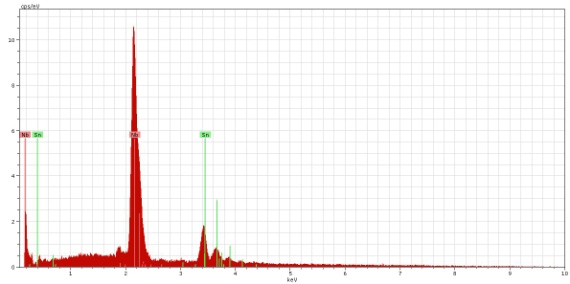 6
Accomplishments: Low Temperature Tests
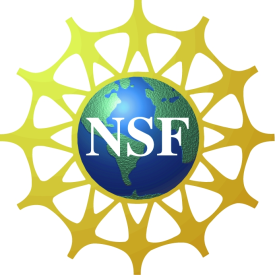 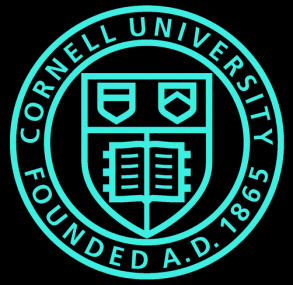 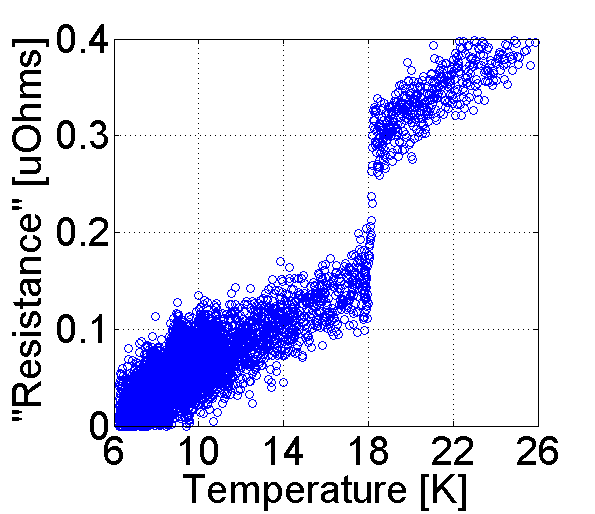 Transition at 18.1±0.2 K, close to the highest recorded value of 18.3 K
Negligible RRR degradation from coating process
Tc
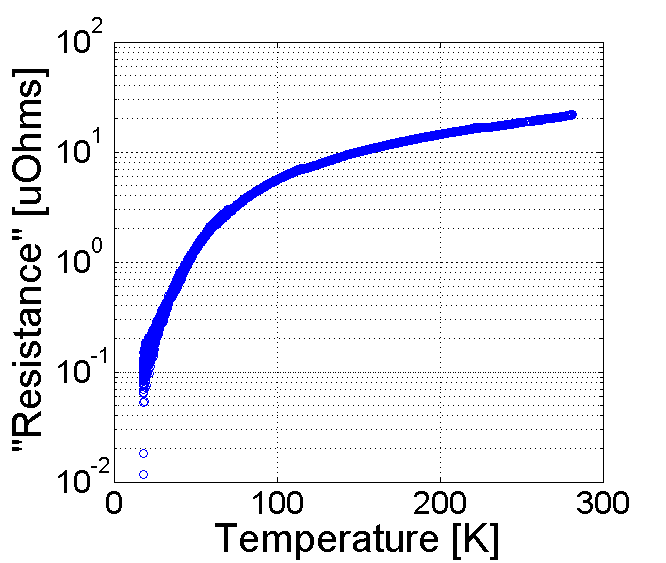 RRR
7
Current Work: Nb3Sn Samples in TE Mushroom Cavity
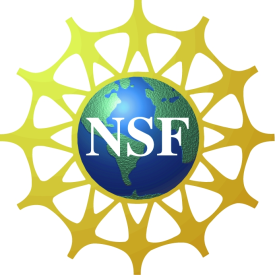 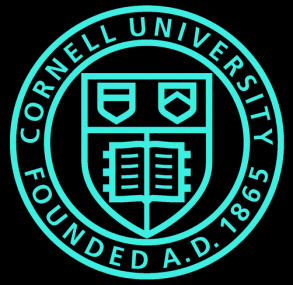 Commissioning is under way of 6 GHz TE mushroom cavity with removable bottom plate
Plan: EP and coat 5” plate with Nb3Sn then RF test
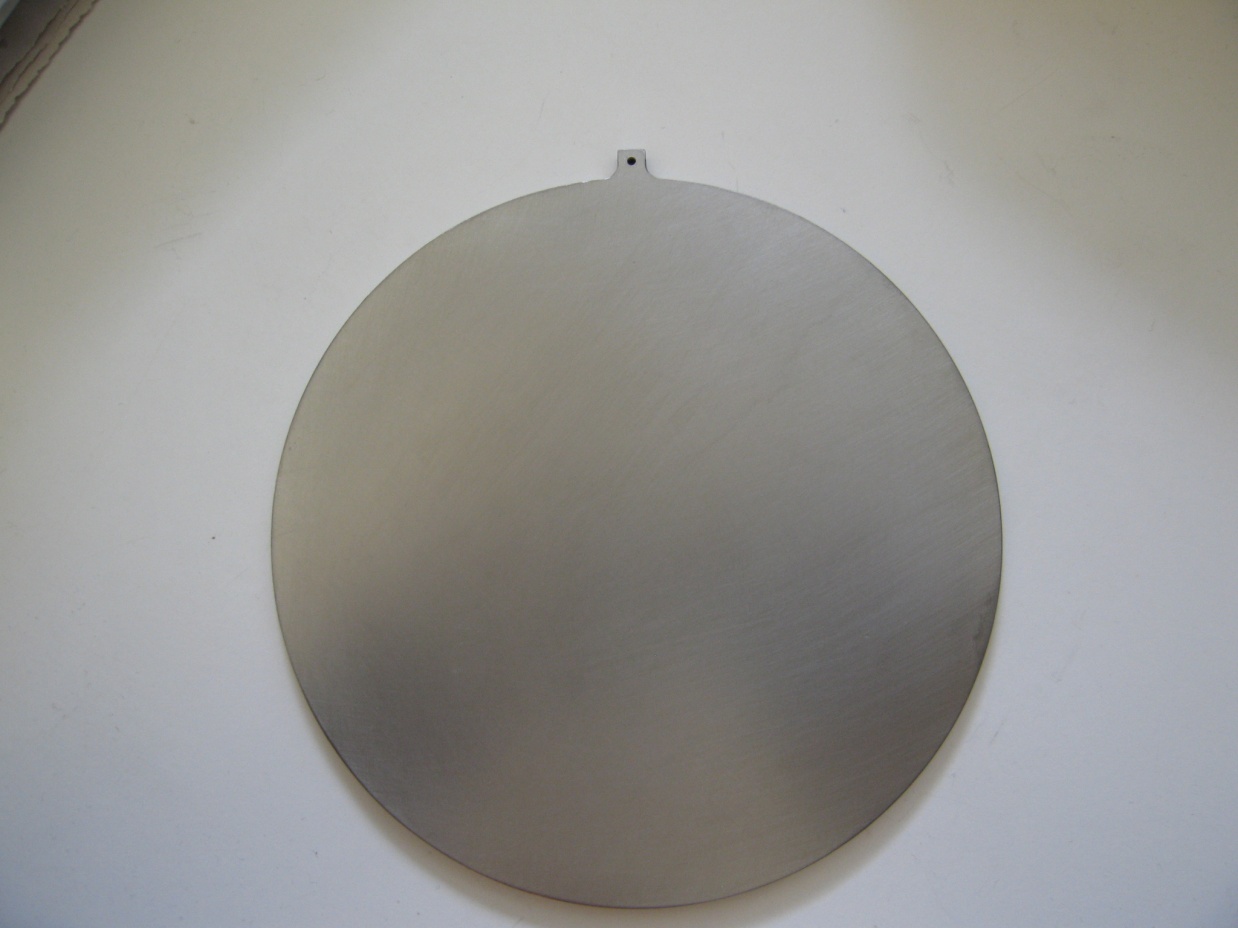 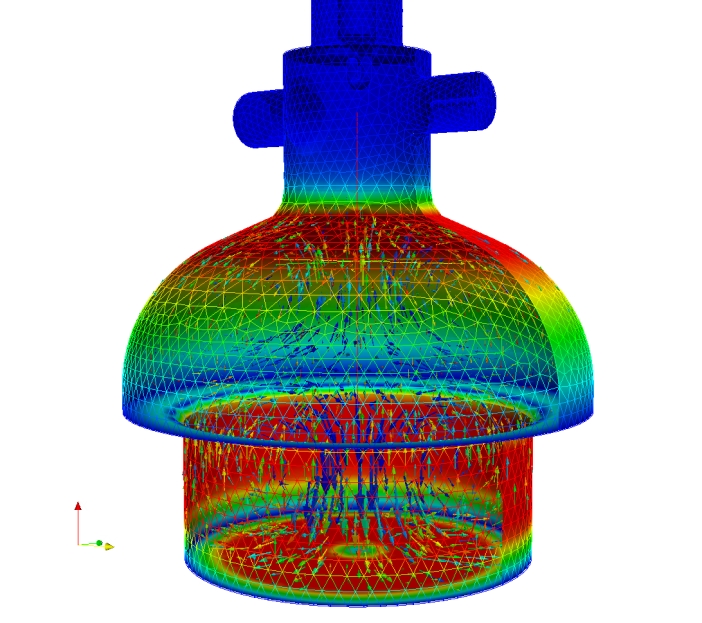 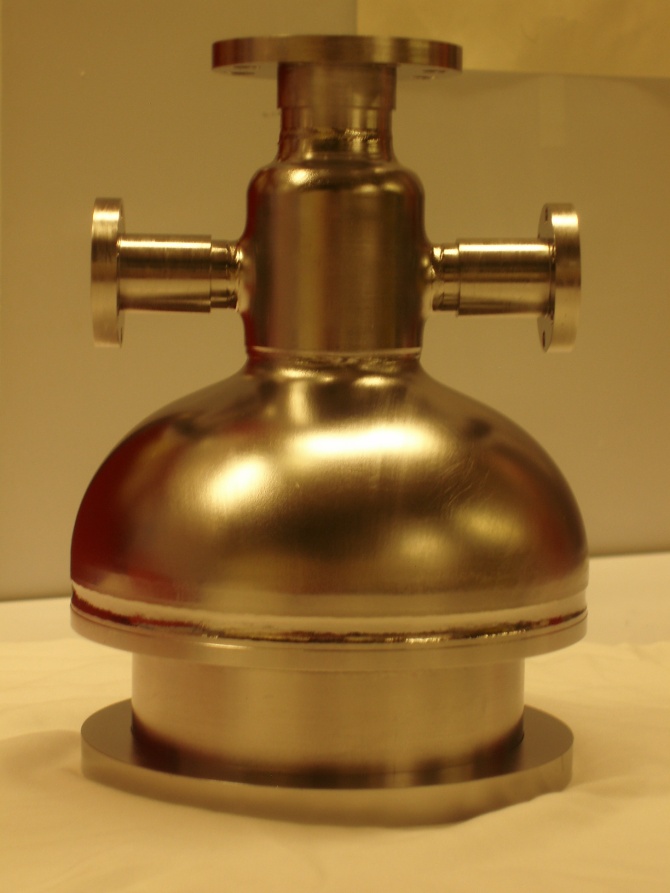 For holding during coating
5”
8
Current Work: Nb3Sn Coated Single Cell Cavities
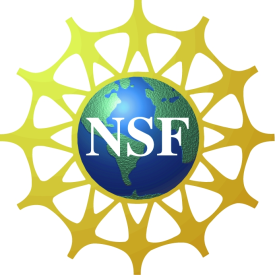 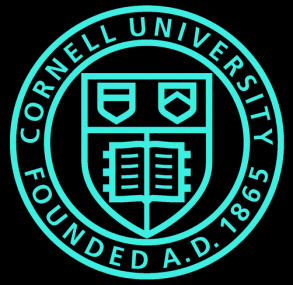 Designed upgraded coating chamber capable of loading full single cell 1.3 GHz cavities
Parts acquisition and fabrication has begun
Optimistic estimate for first coating: March
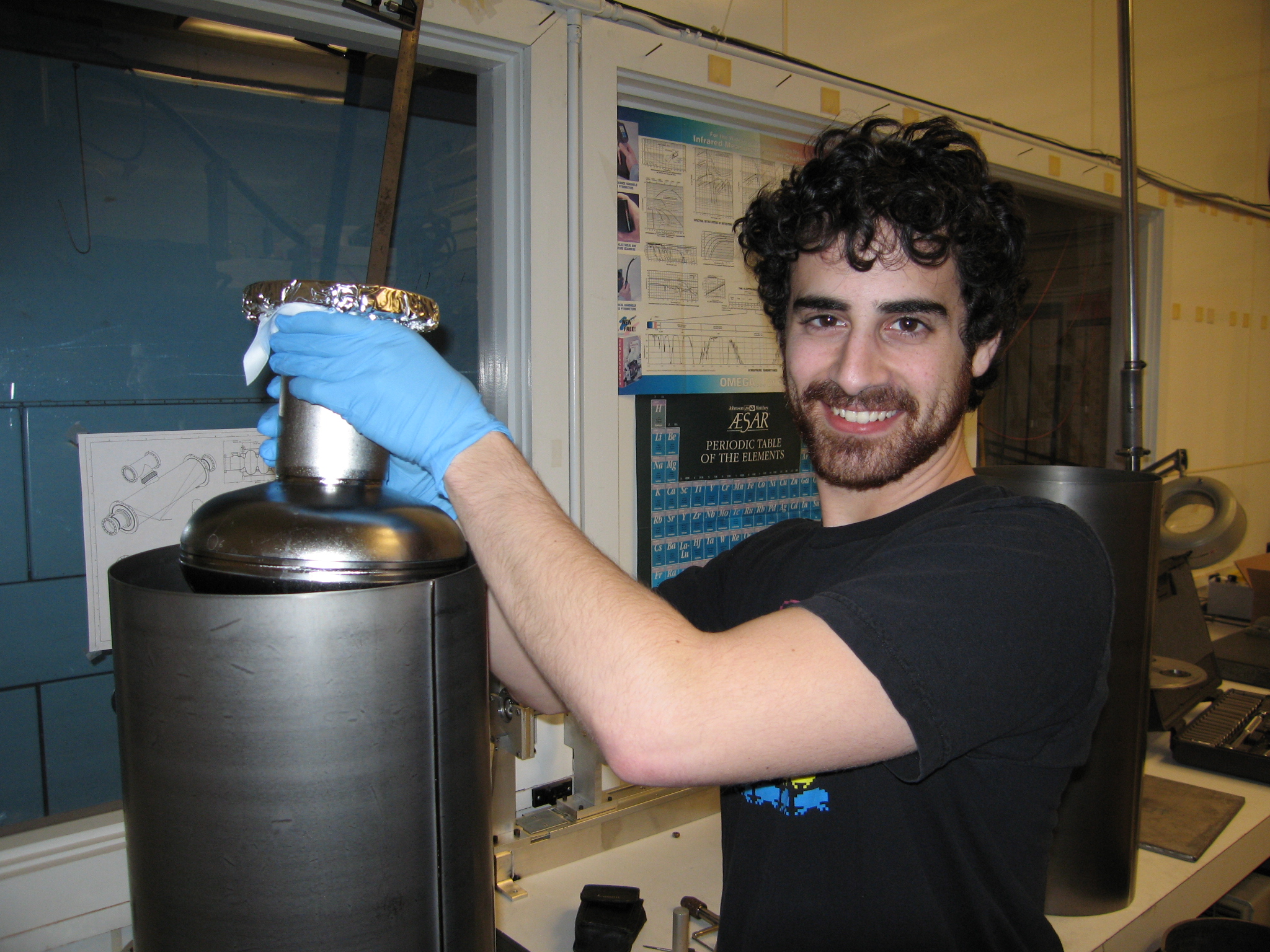 Tube for main body of coating chamber (niobium)
9
Outlook
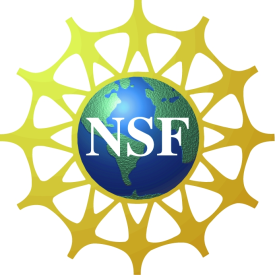 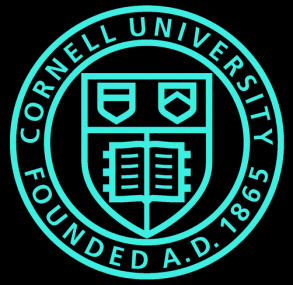 Coat 5” sample with Nb3Sn and RF test in TE mushroom cavity
Fabricate and commission new coating chamber
Coat ILC single cell cavity with Nb3Sn and RF test with full T-map
Use RF performance as feedback to improve coating parameters
10